Curriculum Council
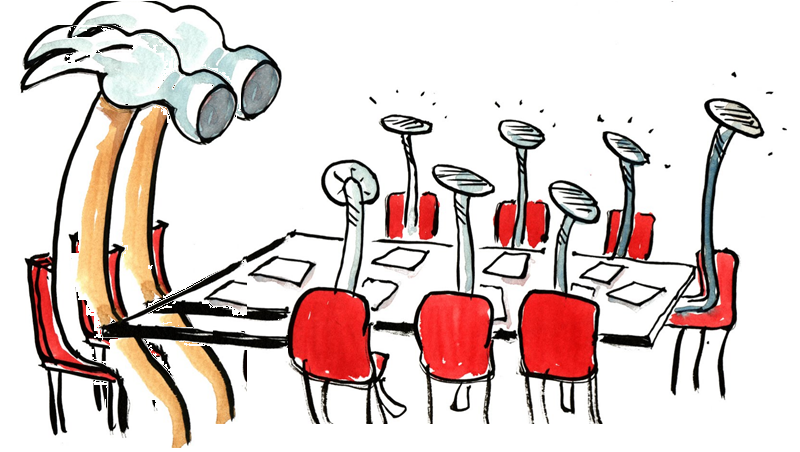 Prem Mathew and Richard Nafshun, Co-ChairsJanuary 14, 2016
Proposal:New Graduate Degree Program Proposal:CPS# 93153; CIP 27.0599Master of Science (MS) and Graduate Certificate in Data AnalyticsOregon State UniversityCollege of Science (COS)Department of Statistics
New Degree Proposal – MS, Grad Certificate in Data AnalyticsExecutive Summary: The terms “big data” and “analytics” are now commonly used to describe the vast amounts of data currently being generated and analyzed in many areas of science, education, business and government. With the increased capacity to collect, store and summarize data, and with the growth of the term “analytics,” it is clear that there is a demand for more training in data management and data analytic skills. Evidence of this demand is found in a widely circulated report by McKinsey Global Institute which estimates that, by 2018, the United States could face a shortage of 140,000 to 180,000 people with deep analytic skills, and an estimated 1.5 million managers and analysts will be needed with the know-how to use the analysis of available data to make effective decisions.The objective of the proposed programs is to produce trained professionals with these data analytic skills. These skills are founded primarily in the disciplines of Statistics and Computer Science, and the proposed programs draw heavily on these two disciplines. The core courses of the M.S. program are in Statistics and Computer Science. The Graduate Certificate in Data Analytics will contain courses from Statistics only.   The program will be delivered online via E-campus.
[Speaker Notes: Certificate in Business Analytics: A general program that focuses on the application of statistical modeling, data warehousing, data mining, programming, forecasting and operations research techniques to the analysis of problems of business organization and performance. 

Other ‘similar’ programs in Oregon – 
	Applied Statistics certificate program at PSU – two required statistics courses, with certificate ‘filled out’ with elective courses from other 	disciplines.

	Business Intelligence and Analysis certificate program at PSU – much more similar to Business Analytics]
New Degree Proposal – MS, Grad Certificate in Data AnalyticsCoursework: The MS  program (45 cr. hrs.) consists of a core of nine courses (six Statistics courses, 21 cr. hrs.; three Computer Science courses, 12 cr. hrs.). Students select from a set of Statistics electives for 12 cr. hrs. to complete the program. The Certificate (18 cr. hrs.) consists of five required Statistics courses. Options: Students may choose to complete the Health Analytics Option. Three of the Statistics electives courses (9 cr. hrs.) would then become required courses.Faculty / Program Administration: The program will be delivered by tenured/tenure-track faculty in Statistics (4) and Computer Science (1). Two new hires expected for Fall 2016 will support this program. Funding currently exists in Statistics and Computer Science for course delivery. One 0.5 FTE Fixed-term faculty member will help manage the program. One 0.3 FTE Office Specialist 2 will assist with program management. Funding for program administration will be covered by an MOU with E-campus for Years 1 and 2 of the program, and then by E-campus tuition revenues.
New Degree Proposal – MS, Grad Certificate in Data AnalyticsAnticipated Headcount: 10 (5) in Fall 2016; 30-40 (15-20) by AY 2019-20 in the MS (Certificate) program.  Letters of Support:  Hewlett Packard, Korvis Automation, MonsantoProposed Start Date: Fall 2016Course Designator: ST and CSCC Review and Vote: CC has reviewed and has unanimously voted to approve the program.
[Speaker Notes: COMPARED TO BIOINFORMATICS/COMPUTATIONAL BIOLOGY:

 The one proposed by Brett Tyler and > the task force (I comment only on the the graduate one) is heavy in > Biology and much less in the quantitative sciences.  This program in > Bioinformatics and Computational Biology only requires 8 credit hours > in Statistics.>> The MS in Data Analytics has no biology requirements.  This degree > requires statistics and computer science courses.  It is a much more > quantitative degree.]